Муниципальное бюджетное общеобразовательное учреждение
многопрофильный лицей города Кирово-Чепецка 
Кировской области
Различение союзов и союзных слов
Рылова Оксана Васильевна,
учитель русского языка
и литературы
Сократ (469 г. - 399 г. до н. э.)
Я ЗНАЮ, ЧТО НИЧЕГО НЕ ЗНАЮ.
Сократ (469 г. - 399 г. до н. э.)
[Я ЗНАЮ], ( ЧТО НИЧЕГО НЕ ЗНАЮ).
Я ЗНАЮ, ЧТО НУЖНО ДЛЯ ДОСТИЖЕНИЯ УСПЕХА.
[Я ЗНАЮ], (ЧТО НУЖНО ДЛЯ ДОСТИЖЕНИЯ УСПЕХА).
Знать:
отличие союзов от союзных слов
Уметь:
определять самостоятельные и служебные части  речи
СОЮЗ
СОЮЗНОЕ СЛОВО
1. Можно опустить
2. Можно заменить другим подчинительным союзом.
3. Не падает логическое ударение
4. Не является членом предложения
1. Нелзья опустить
2. Можно заменить другим союзным словом.

3. Падает логическое ударение
4. Является членом предложения
Очертания низких облаков пропадают, так как по горизонту весь день слоями лежит тяжелая мгла.
Учитель выяснил, почему Ольга не пришла в школу вовремя.
Я не обратился бы к примерам из собственной жизни, если бы не увидел великолепных картин Левитана.
Приятель сообщил одноклассникам, куда он намеревается поступать по окончании школы.
Море всё в живых белых пятнах, как будто бесчисленные стаи птиц опустились на синюю равнину.
Мы ещё не знаем, кто победил в  олимпиаде.
СОЮЗ
СОЮЗНОЕ СЛОВО
чтобы
для того чтобы
так как
если
как будто
словно
пока
ибо
потому что
так что
оттого что 
лишь только
где
который
почему
куда
кто
какой
откуда
чей
каков
отчего
зачем
ЧТО
КОГДА
КАК
Он сказал, что сестра не вернётся к ужину.

Я предполагаю, что он будет делать завтра.
Когда наступает зима, люди надевают шубы.
Люблю, когда за речкой гаснет день.
Я увидел, как грузовик выехал из ворот дома.
Делай так, как тебя учили.
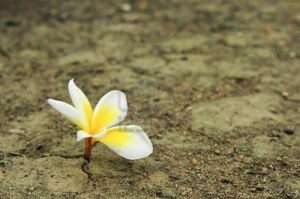 ОН ТОЖЕ ОДИНОК,
КАК ТЫ БЕЗ ТВОИХ РОДИТЕЛЕЙ
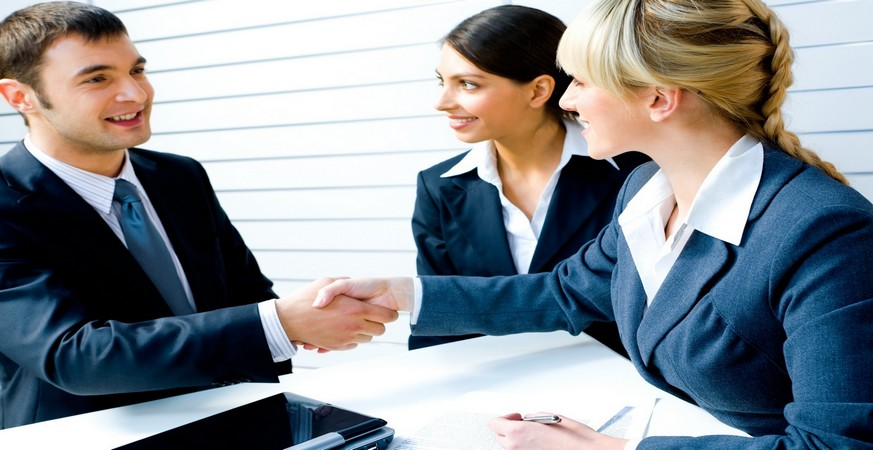 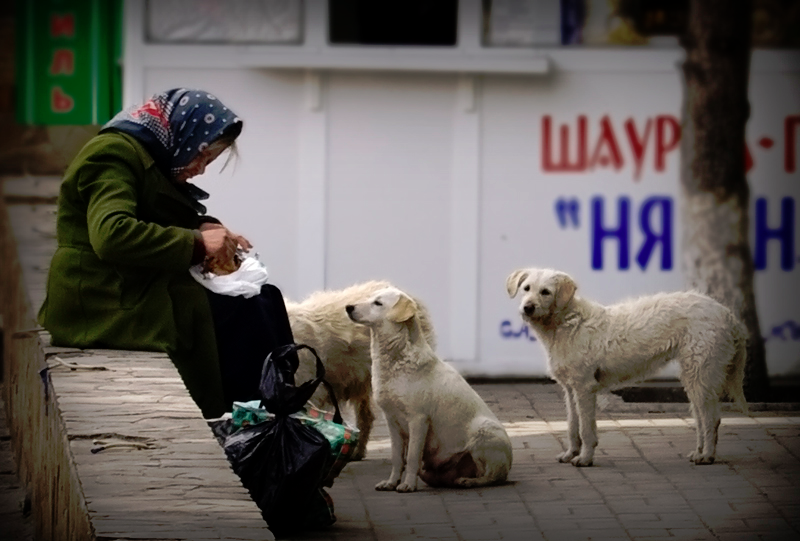 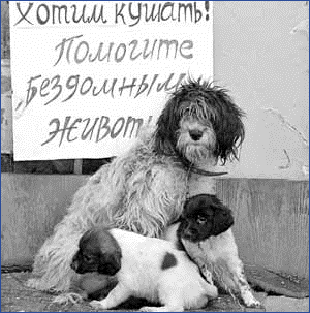 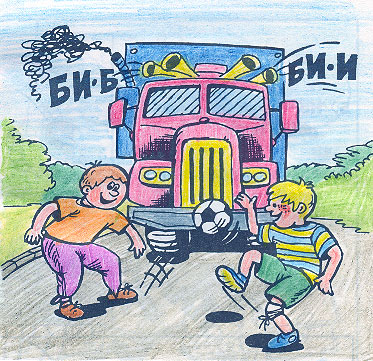 Знать:
отличие союзов от союзных слов
Уметь:
определять самостоятельные и служебные части  речи
Домашнее задание
Упражнение759
Упражнение758
Упражнение760
Спасибо за работу